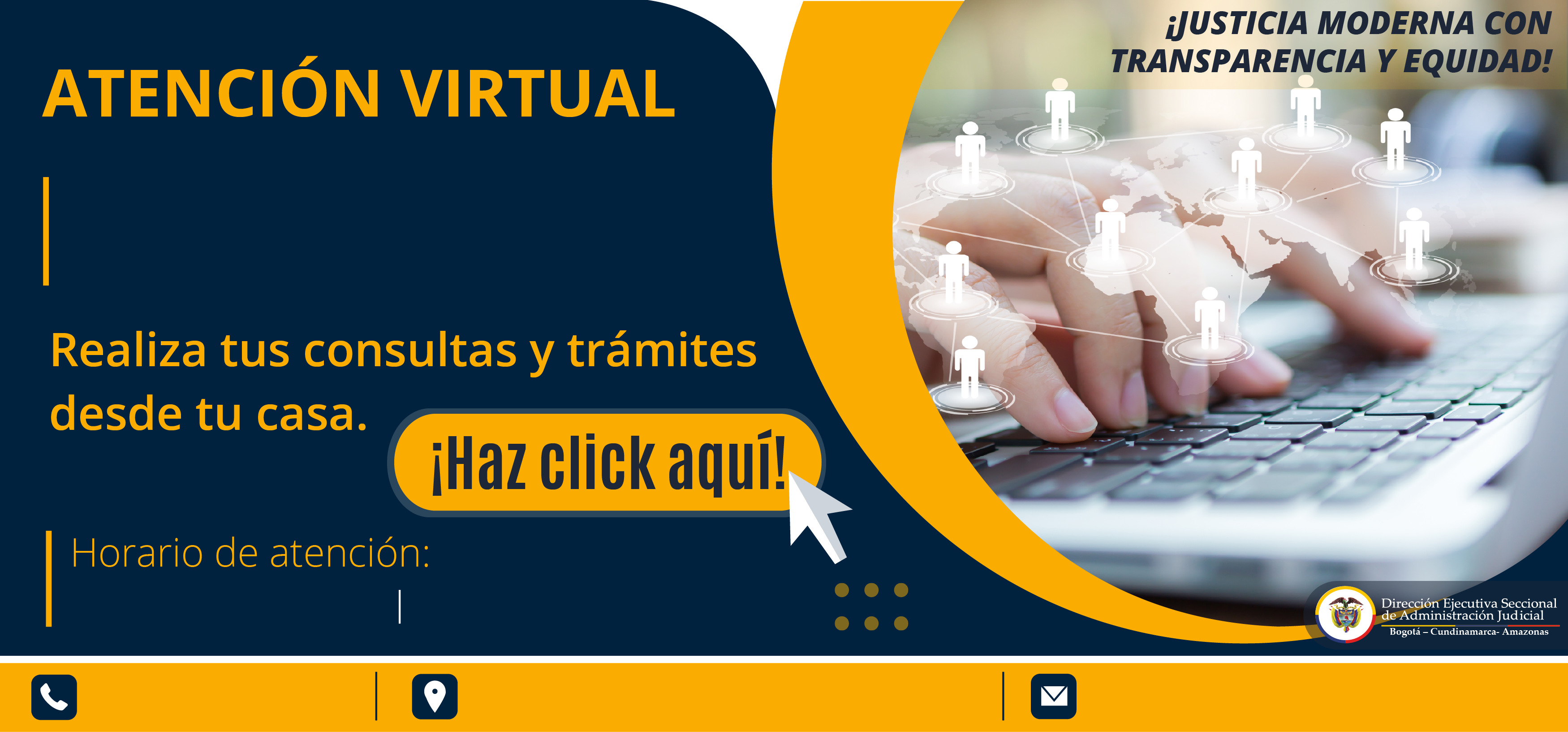 JUZGADO
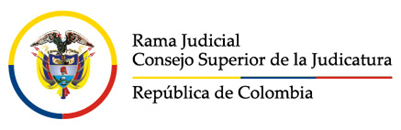 Lunes a viernes
02:00 pm  a  10:00 pm
Cra 2ª #8-90 Palacio de Justicia
@cendoj.ramajudicial.gov.co
038